[Economy Name] - Economy Report Highlights
Key Activities - 2017 / 2018
Future Focus - 2019 & beyond
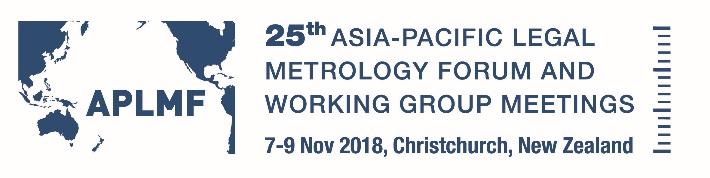 [Legal Metrology Authority Logo]
Presenter – [First Last Name]